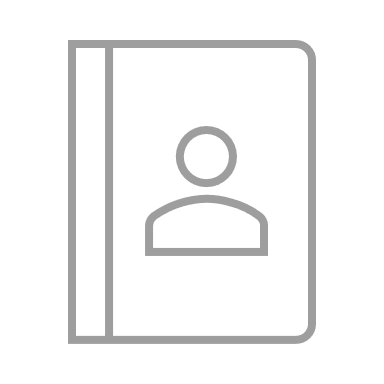 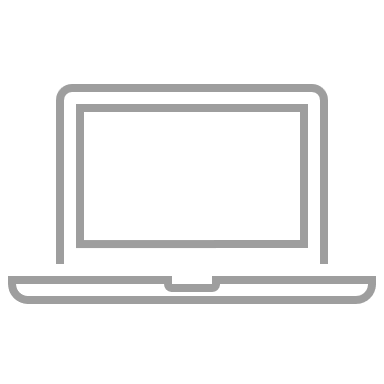 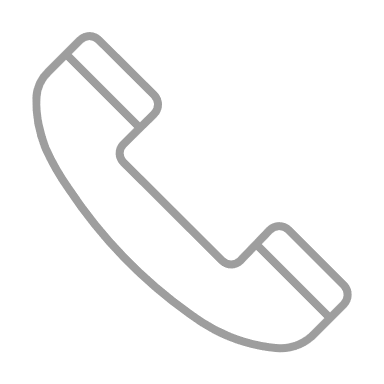 YOUR LOGO
YOUR COMPANY ADDRESS
123-456-7890
YOURWEBSITE.COM
YOUR TAGLINE
M
T
W
T
F
S
S
DEC
1
2
3
4
5
6
7
8
12
9
10
11
12
13
14
15
16
17
18
19
20
21
22
23
24
25
26
27
28
29
30
31
[Speaker Notes: © Copyright PresentationGO.com – The free PowerPoint and Google Slides template library]
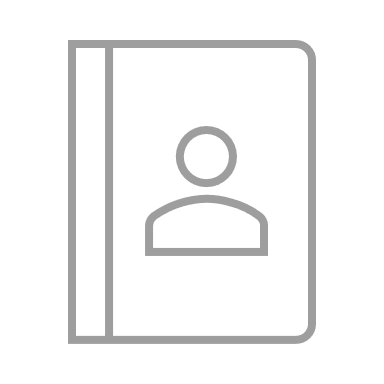 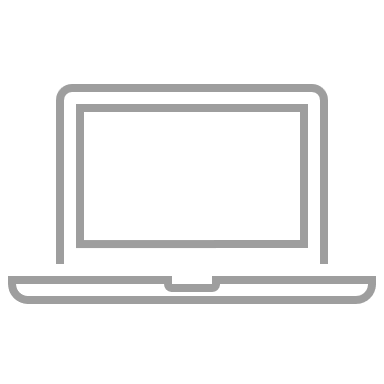 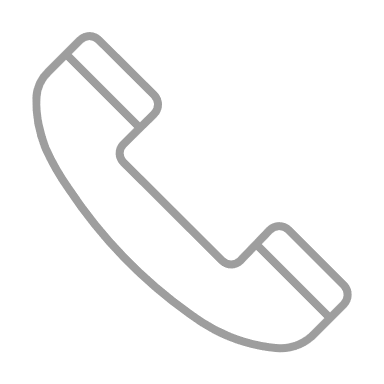 YOUR LOGO
YOUR COMPANY ADDRESS
123-456-7890
YOURWEBSITE.COM
YOUR TAGLINE
M
T
W
T
F
S
S
DEC
1
2
3
4
5
6
7
8
12
9
10
11
12
13
14
15
16
17
18
19
20
21
22
23
24
25
26
27
28
29
30
31
[Speaker Notes: © Copyright PresentationGO.com – The free PowerPoint and Google Slides template library]
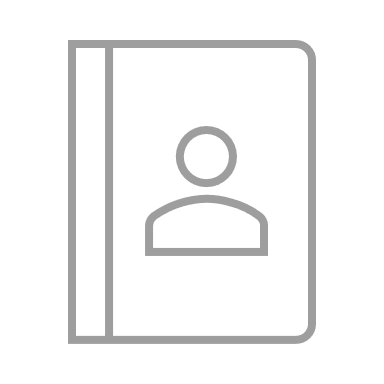 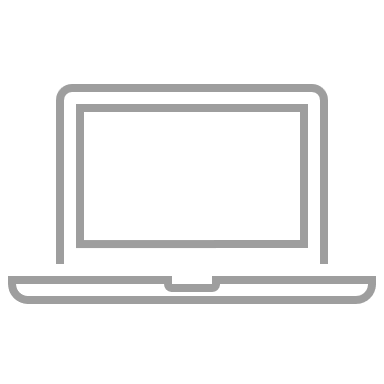 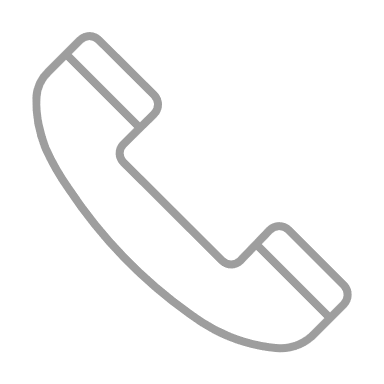 YOUR LOGO
YOUR COMPANY ADDRESS
123-456-7890
YOURWEBSITE.COM
YOUR TAGLINE
S
M
T
W
T
F
S
DEC
1
2
3
4
5
6
7
8
9
10
11
12
13
14
12
15
16
17
18
19
20
21
22
23
24
25
26
27
28
29
30
31
[Speaker Notes: © Copyright PresentationGO.com – The free PowerPoint and Google Slides template library]
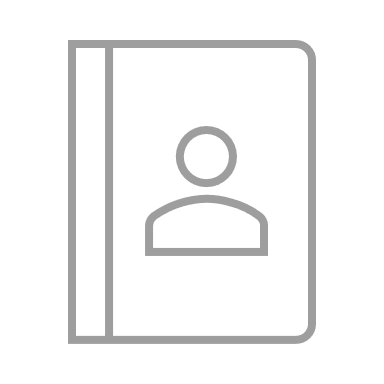 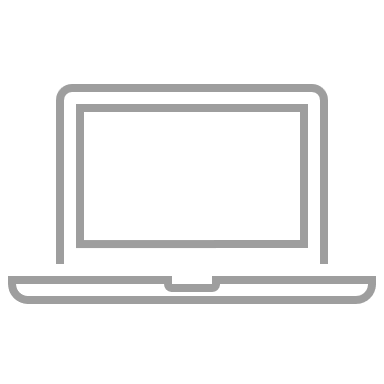 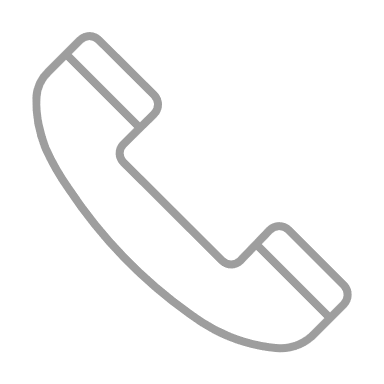 YOUR LOGO
YOUR COMPANY ADDRESS
123-456-7890
YOURWEBSITE.COM
YOUR TAGLINE
S
M
T
W
T
F
S
DEC
1
2
3
4
5
6
7
8
9
10
11
12
13
14
12
15
16
17
18
19
20
21
22
23
24
25
26
27
28
29
30
31
[Speaker Notes: © Copyright PresentationGO.com – The free PowerPoint and Google Slides template library]
[Speaker Notes: © Copyright PresentationGO.com – The free PowerPoint and Google Slides template library]